CMPE371 Analysis of AlgorithmsExersises Before Midterm Exam
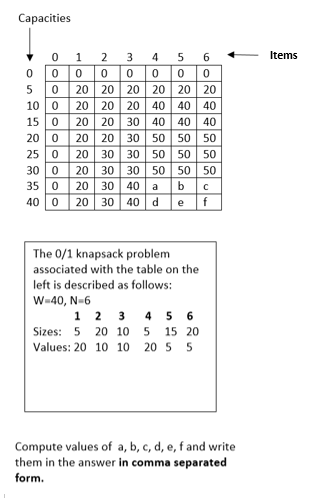 Question 4
Q.5. Considering the 0/1 knapsack question, what is the optimum value stored in the knapsack?
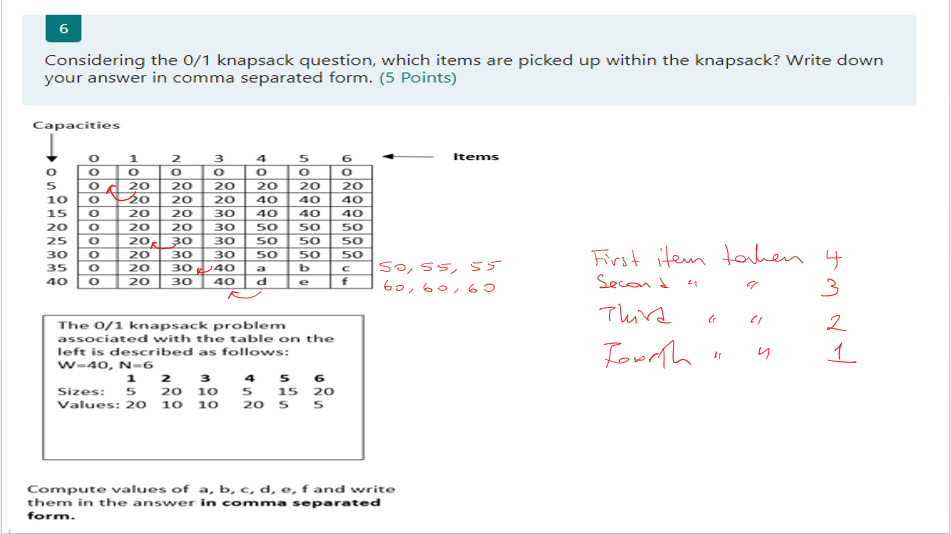 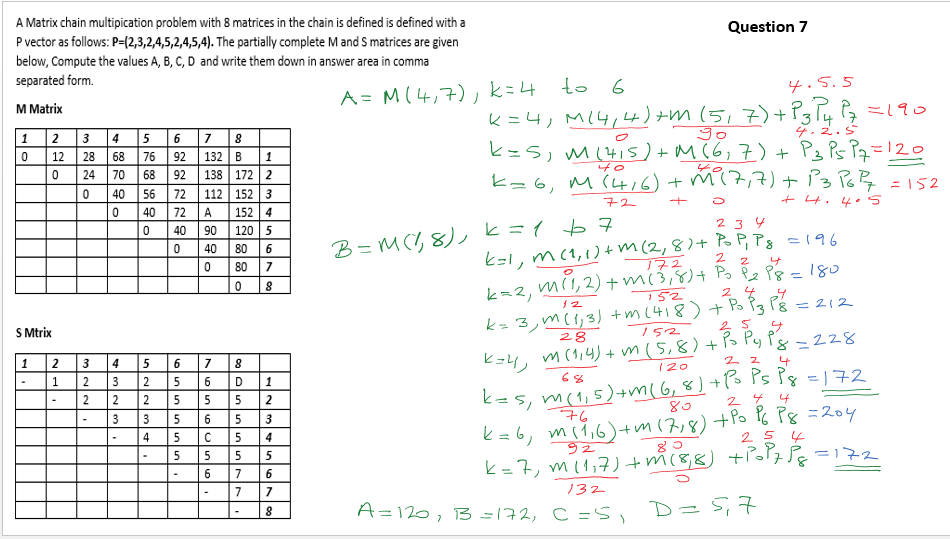 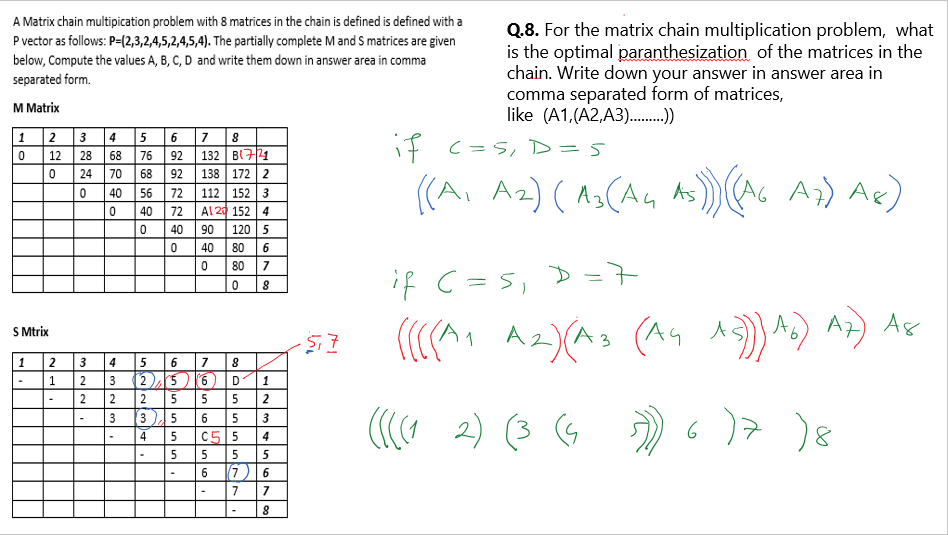 Rod Cutting not included in Midterm II.
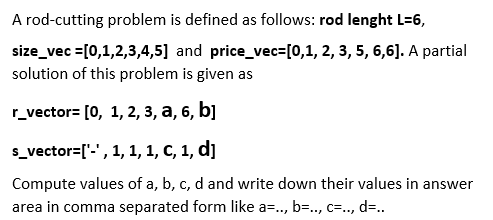 What are the optimal  piece lengths for the rod-cutting problem. Write own your answer in comma separated form.
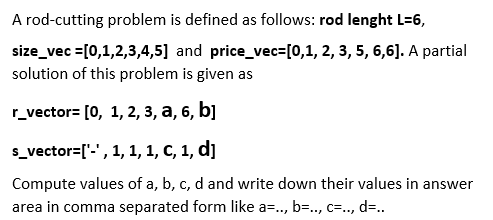 Given T(n) = 3*T(n-3)+2, solve for T(n) and write down the solution in answer area using an appropriate asymptotic relation. In case that you cannot write the expression algebraically, you can write in word, like 
BigOh(n square) or BigOh(n^2).